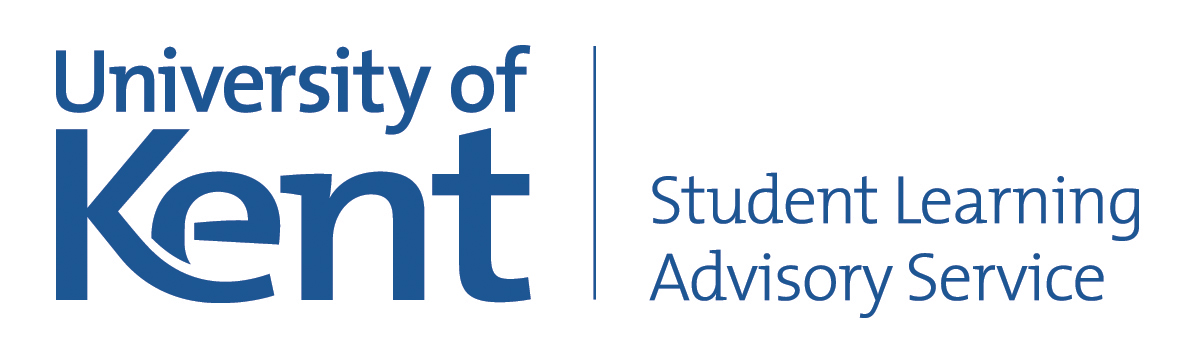 Revision and exams – get ready
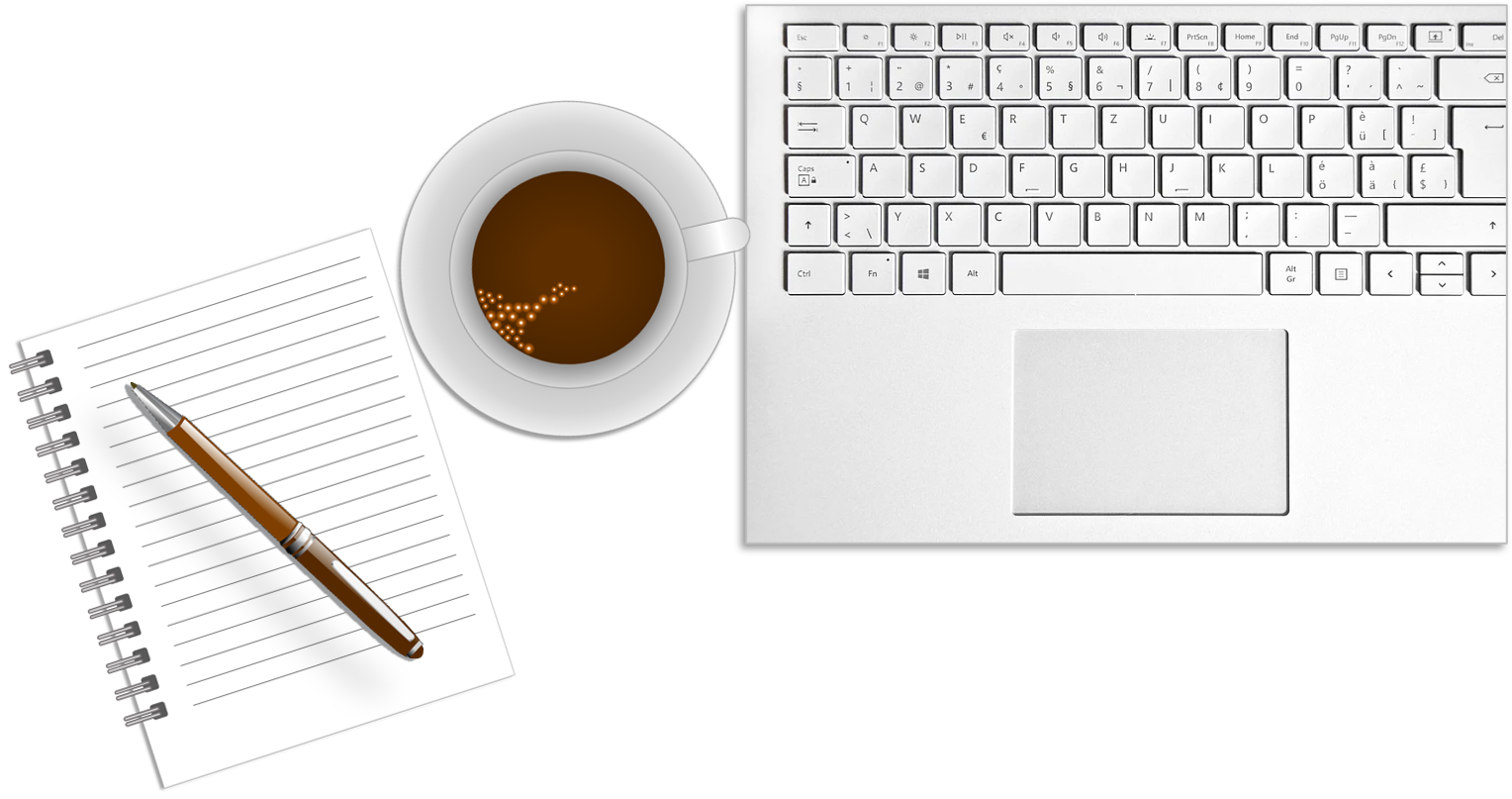 www.kent.ac.uk/student-learning-advisory-service
Start thinking about…
How to do as well as possible in your exams:

Planning your revision
Revision skills
Exam techniques
Essay writing in exams
Online exams
Managing exam stress

This is a general introduction, other skills development sessions offer specific guidance on each of these topics.
Planning your revision
You will need to:

Find out about the exams you will be taking
   - modules, topics, number, dates, weighting, credits.
Get organised 
   - files, notes, workspace (revision HQ)
Create a long-term revision schedule
   - setting out a program of revision leading up to each exam
Draw up realistic weekly revision schedules
   - to carry out this program in a focussed and achievable way
Sample: short-term schedule
Revision skills
As well as planning, effective revision involves:

Understanding the module 
   - structure, purpose, sequence of topics, links between them

Working with your notes
Organising by topic, identifying key issues, terms and examples
Convert to forms that help you understand and remember.        (e.g tables, charts, spider diagrams)
Portable versions (index cards, memos on your phone) to revise on the move
Revision skills
Effective revision also involves:

Memorising (find what works for you, and suits the subject matter)
    - Mnemonics (Rinse Out Your Greasy Bottle In Vim = colours of rainbow) 
    - Reading out loud, reciting ideas, formulas, dates
    - Portable notes, movable post-its on a wall (unlearned > learned)
    - Repetition

Reviewing and practising (to help find and plug gaps in your knowledge)
    - Question cards (question one side/answer on reverse)
    - Working in pairs (testing each other, online or in-person)
    - Past exam papers
Exam techniques
Read instructions twice – be clear what you have to do
Choose questions carefully (if given a choice)
Plan and work tactically 
   - Multiple choice (answer easy questions first, then not sures, then no ideas)
   - Essays (highest points/easiest questions first)
Draw up a schedule to ensure you complete the whole paper
Allocate time according to points value
Allow time to check and tidy your work before submission
Keep moving - work right up until the end
Essay writing in exams
Choose essays carefully (if given a choice)

Work to a schedule to complete them all                                             - allot time according to points weighting; easy/high points questions first 

Plan your essay before you write (5-10 minutes)                                 - understand it, list what you know about it, order key points logically

Stick to your plan                                                                                          - brief introduction, key point + support, key point + support (etc), conclusion

Write clearly, economically (avoid waffle) and legibly

Allocate time at the end for checking and tidying                               - delete rough workings, ensure amendments are clear, label accurately
Online exams
Prepare in advance
Know when, how and in what format each exam will take place
Understand the relevant university exam policies
Ensure you have the required technology up and running

The day before
Create a quiet, comfortable workstation in which to sit your exam
Check IT equipment is fully charged (keep charger to hand)
Check you can upload documents
Assemble other equipment - pens, notepads, calculator (if approved)
Online exams
On the day 
Check everything is ready and as expected
Ensure you will not be disturbed (‘exam in progress’)
Turn off phone (unless instructed otherwise by convenor)
Keep track of time using your computer clock
Stay hydrated – have water to hand
Apply effective exam techniques 

Other resources
See SLAS study guide: ‘Planning, Revision and Preparation for Online Exams’ (which includes links to online exam policy guidance and technical support)
Managing exam stress
Prepare well (revision, technology) and in good time
Stay healthy (sleep, exercise, good diet, rest and relaxation)
Do not revise up to the last minute
Eliminate potential sources of stress (e.g. ensure your phone is off)
If overwhelmed pause (breathe, review progress, plan next step, continue)
Additional support (Student Support Officers, ILPs, Student Support and Wellbeing) https://www.kent.ac.uk/studentsupport/
Summary
Key considerations:

Understand what, when and how your exams will occur
Plan your revision schedule accordingly
Create a workspace to revise and take your exams (if online)
Ensure you have the necessary technology in place
Develop and use revision skills and exam techniques
Pace yourself to arrive (at the exams) in good shape

Above all, start your revision as early as possible
Further resources
For guidance on the broader range of revision and exam skills please go to the SLAS webpages         http://www.kent.ac.uk/student-learning-advisory-service        where you can: 
Book a one-to-one appointment with a SLAS adviser 
Attend a range of Online Bitesize Skills Development sessions which include the topics outlined here.
Get in touch…
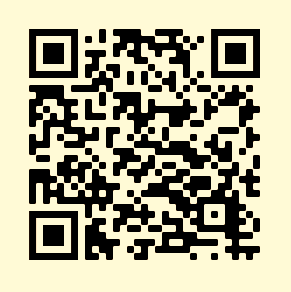 SLAS
CONNECT
To book an appointment:
www.kent.ac.uk/student-learning-advisory-service
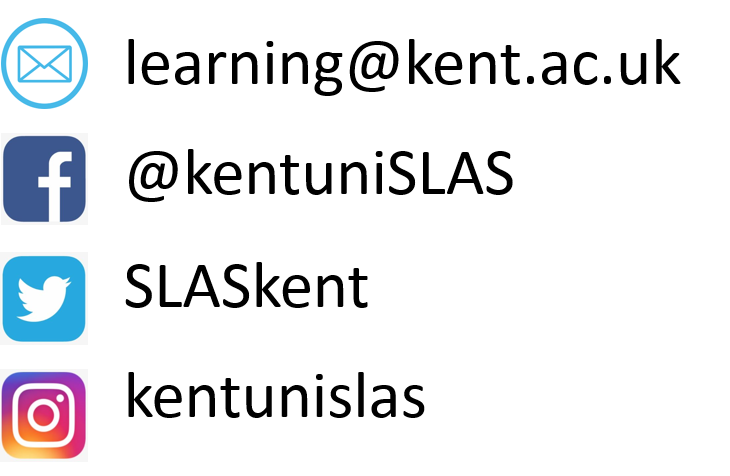 learning@kent.ac.uk  
SLASkent
KentUniSLAS
SLASkent
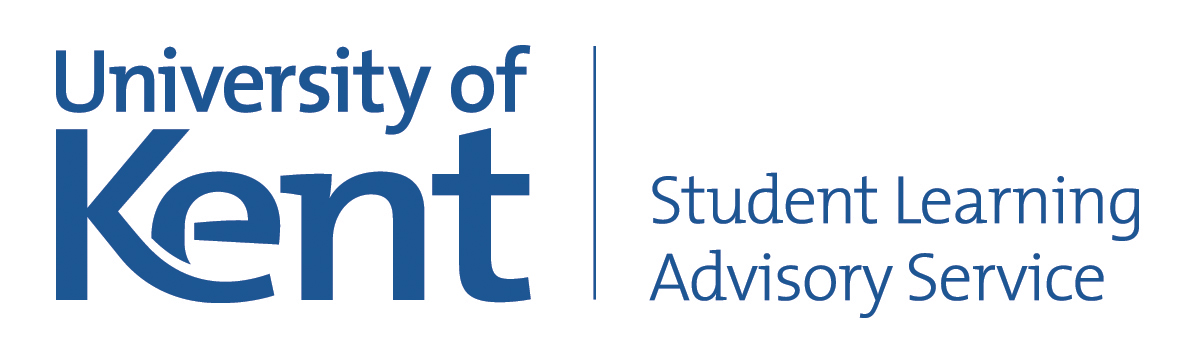